赤信号だけど、車がきていないとき
つい道路をわたってしまったという
けいけんはありませんか？
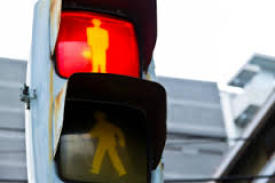 わたしは、「あります」
まっている時間がもったいなくて・・・

つい・・・
でも、今から９年前、子どもが３さいだったころ。
つい、赤信号をわたり、ものすごく
後かいしました。
それはなぜかというと・・・
自転車に子どもを乗せていたから。
自転車の後ろに乗っている小さな子供の写真
じっと私を見つめる目に気づき、
かなりあせったのをはっきりとおぼえています。
親は子どもに見られている。
ことばだけではなく
親としてどんな背中を見せられるか
そんなことを考える中で、
あらためて考えました。
そもそもどうしてわたしたちは
信号などのきまりを守らなくてはいけないのか。
答えはかんたん。
「いのちを守るため」です。
どんなときも信号を守るすがたを子どもに見せることで
きまりを守ることの大切さを伝えているつもりです。
自転車の後ろに乗っていた子どもも今では１１さい。
いつも親といっしょにいるわけでもなく
一生親が守れるわけでもない。
だからこそ子どもには、
きまりを守る力も
自分で判断する力も
どちらも身につけてほしい。
親であるわたしにとって
大切でかけがえのない
児童と同じくらいの小学生の写真
子どもの「いのち」を
子どもが自分で守れるように。